بسم الله الرحمن الرحیم
درس اصول سیستم قدرت                                     
مدرس دکتر رجبی                                       
اسفند98
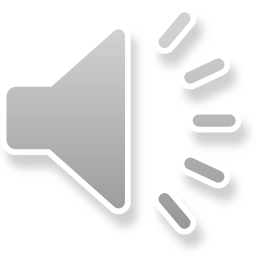 1
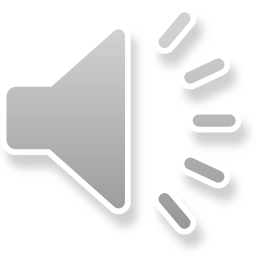 2
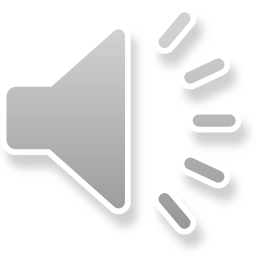 3
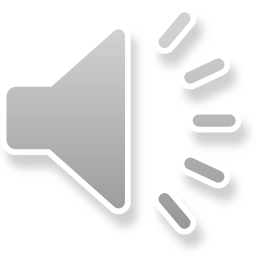 4
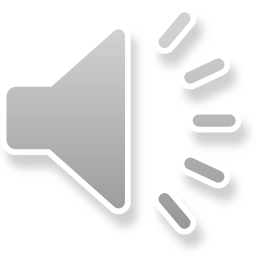 5
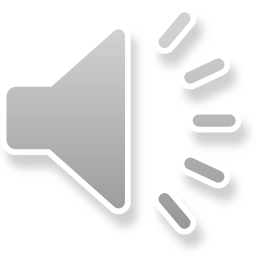 6
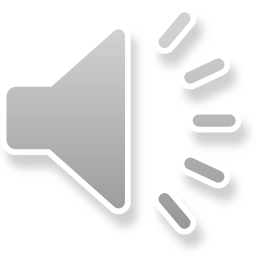 7
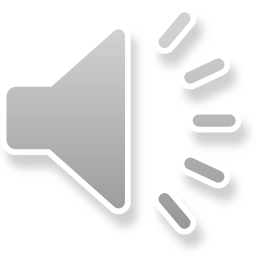 8
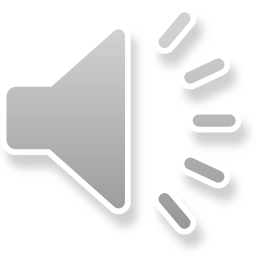